Hydrologie 4
eine Alexander  Voigts
Skript - Abschrift - Zusammenstellungs - Präsentation
© 2000
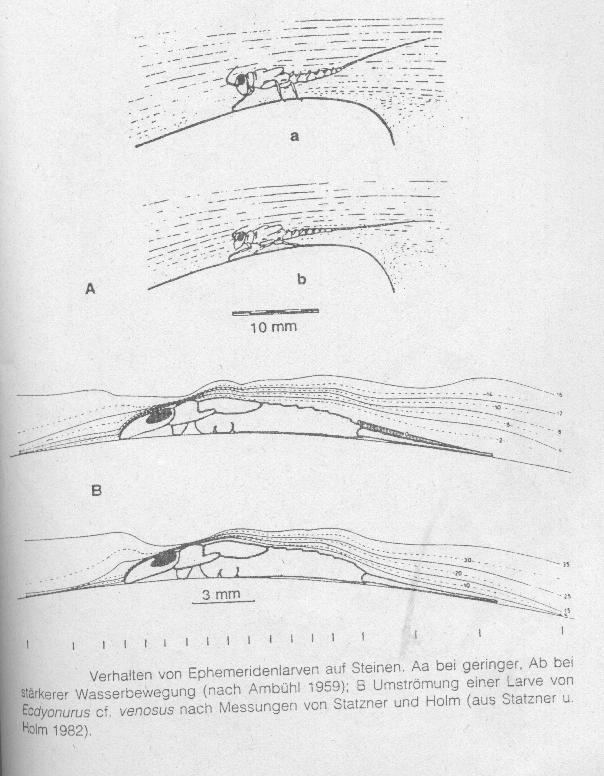 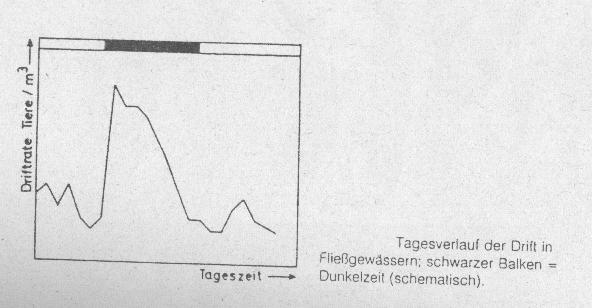 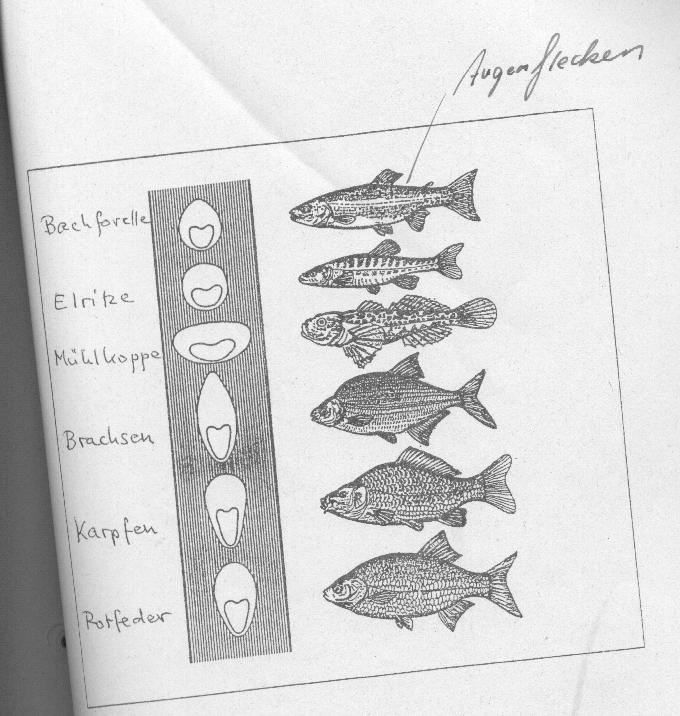 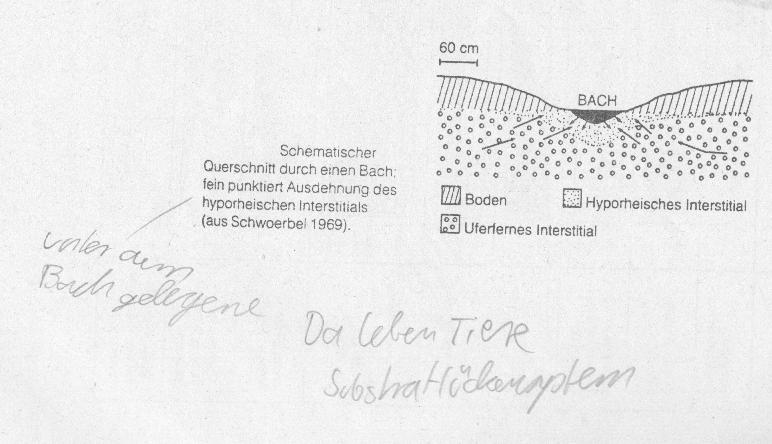 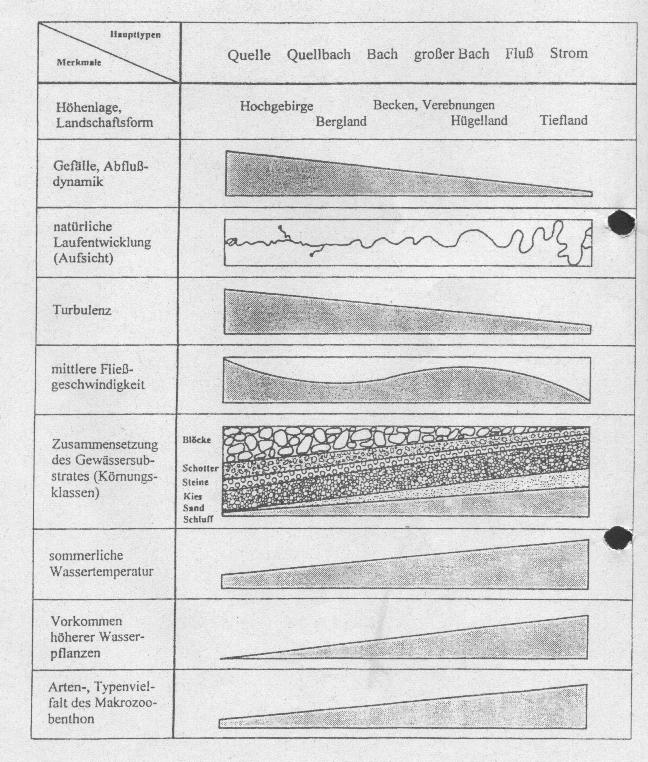 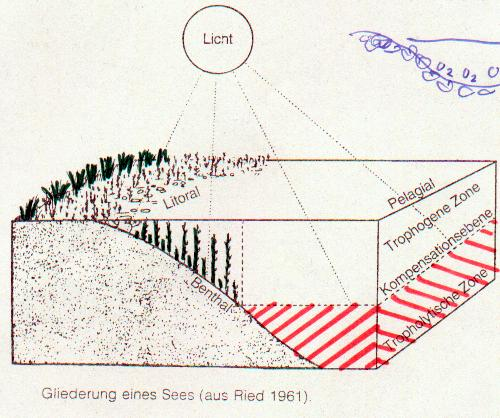 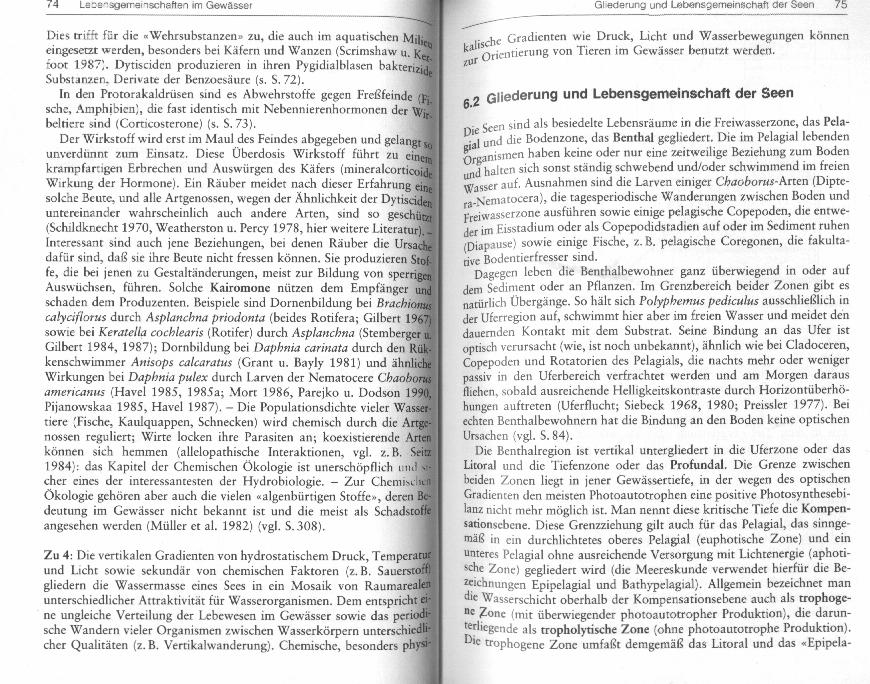 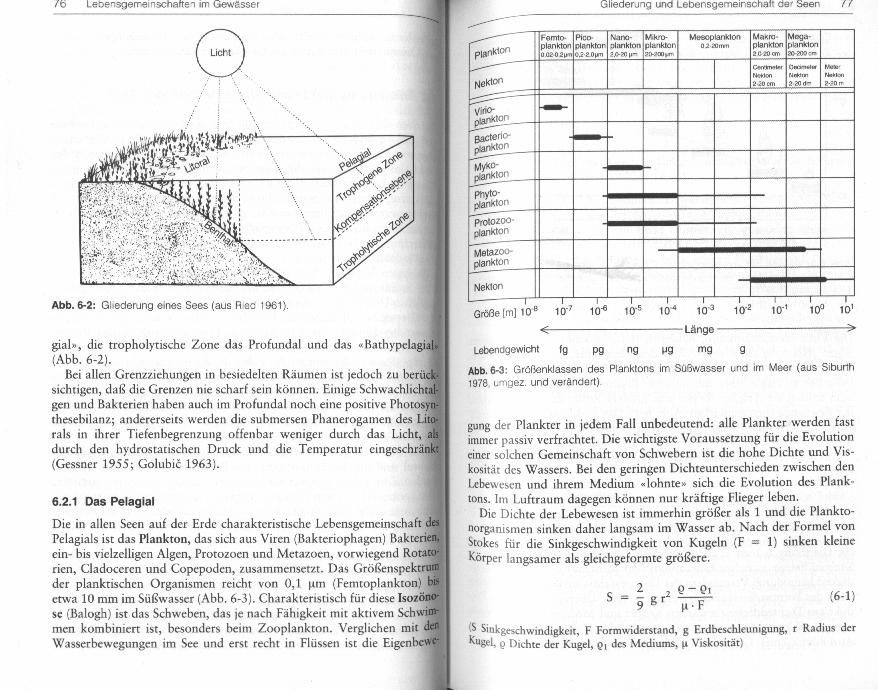 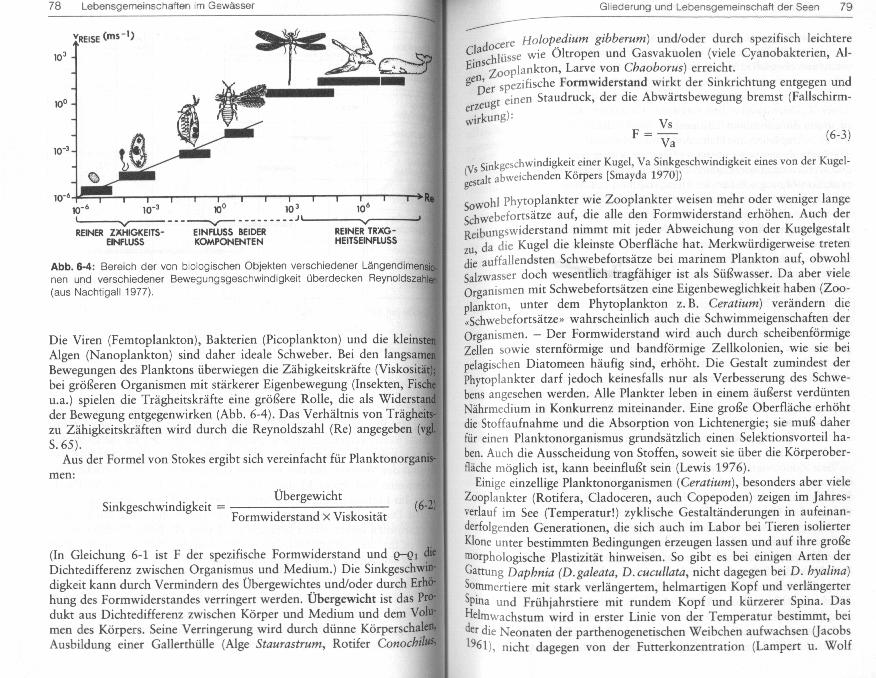 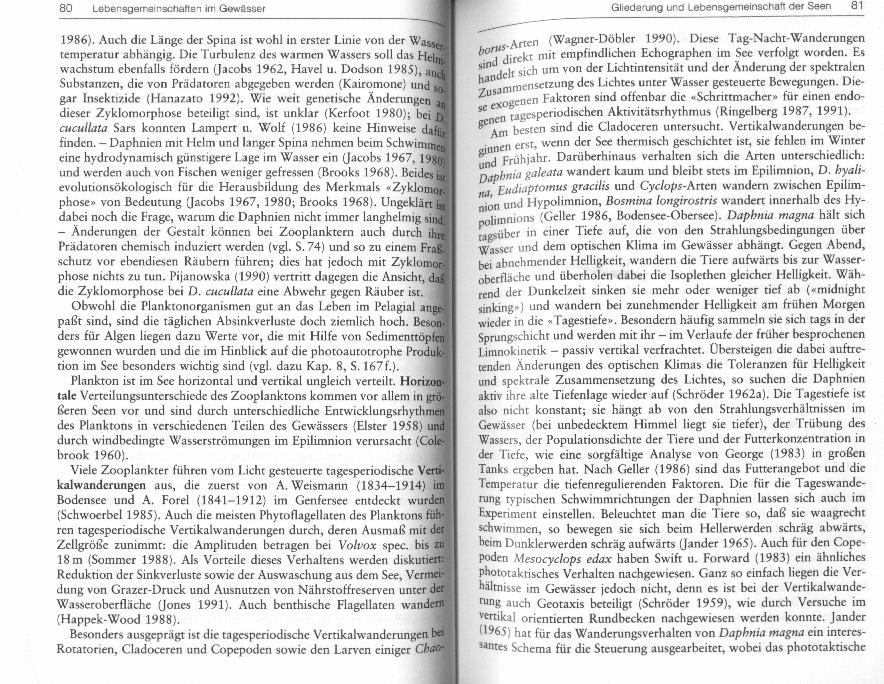 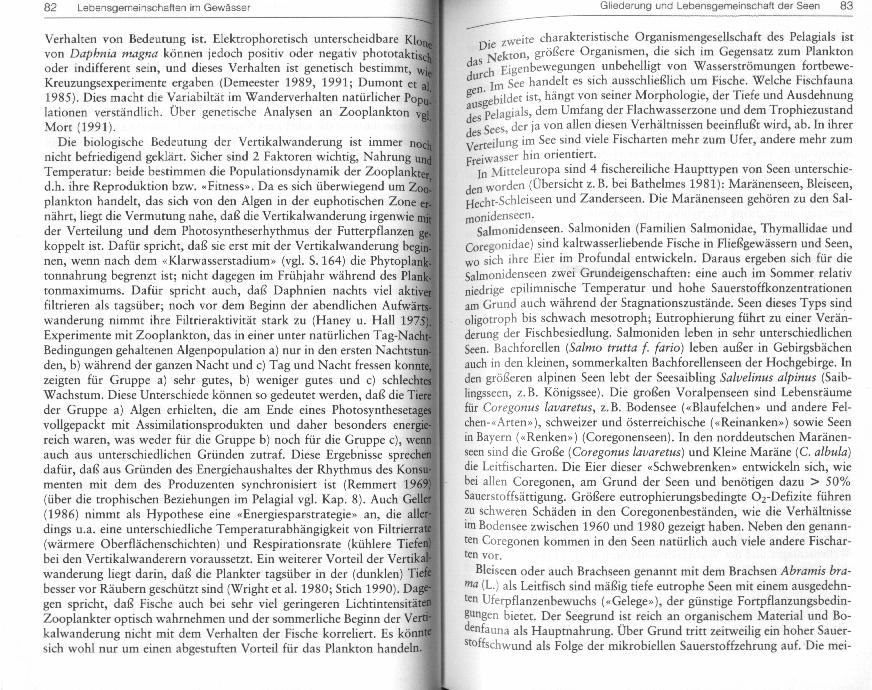 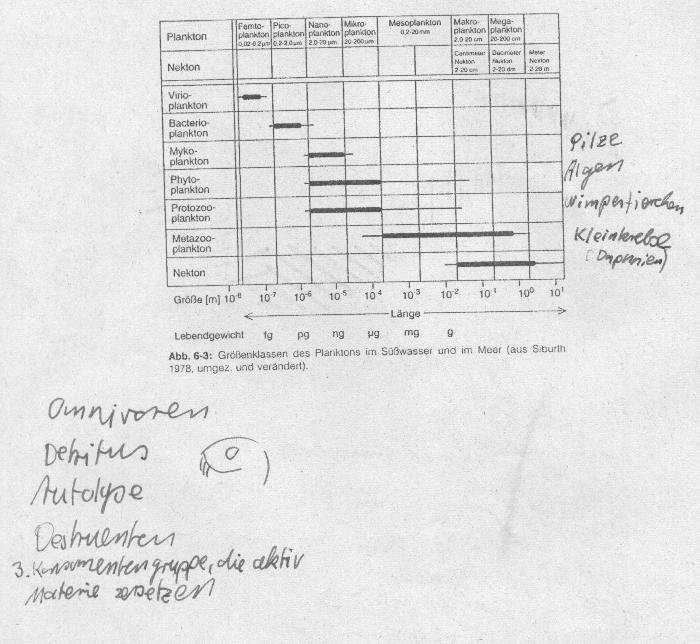 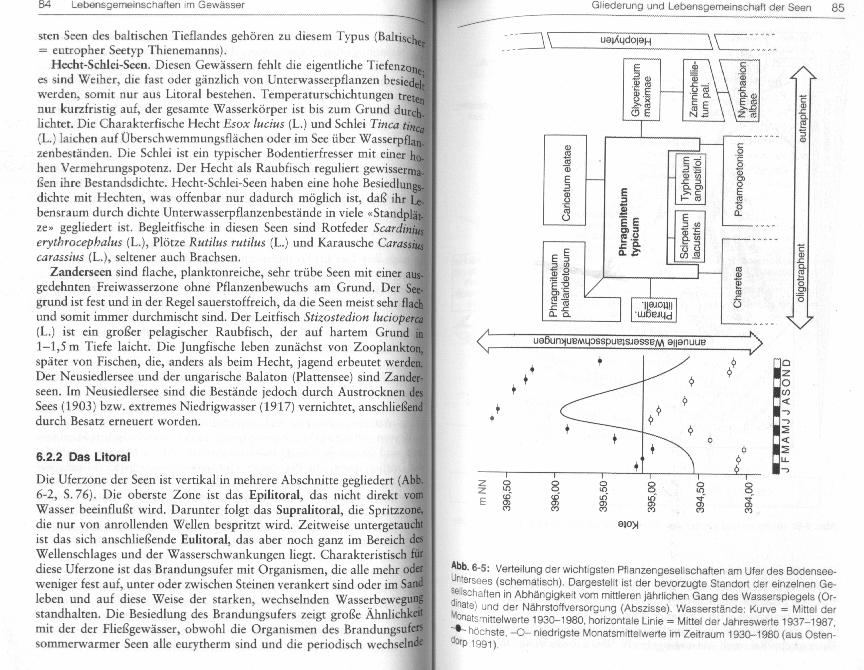 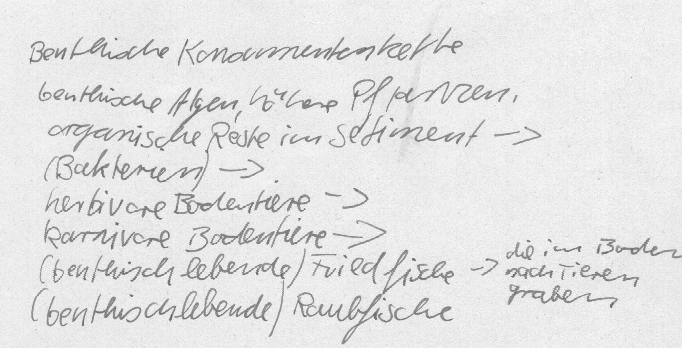 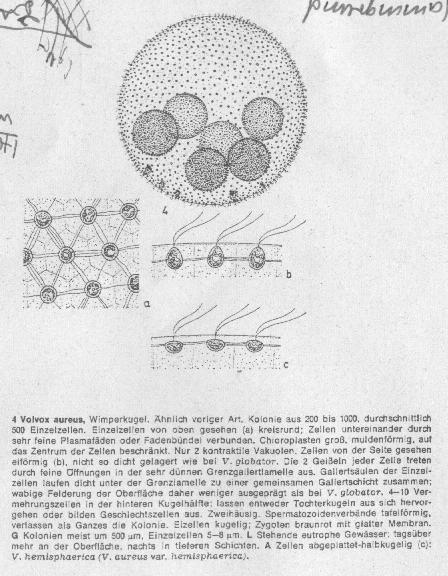 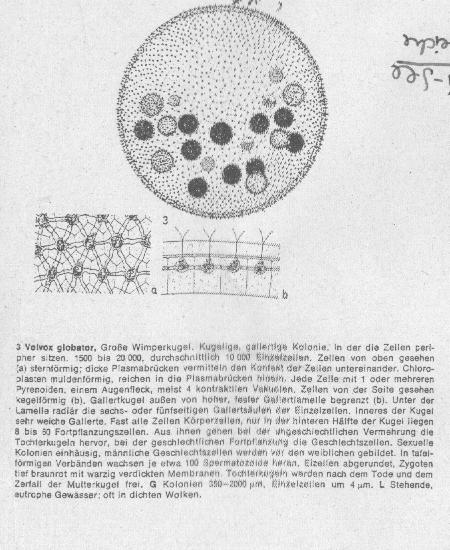 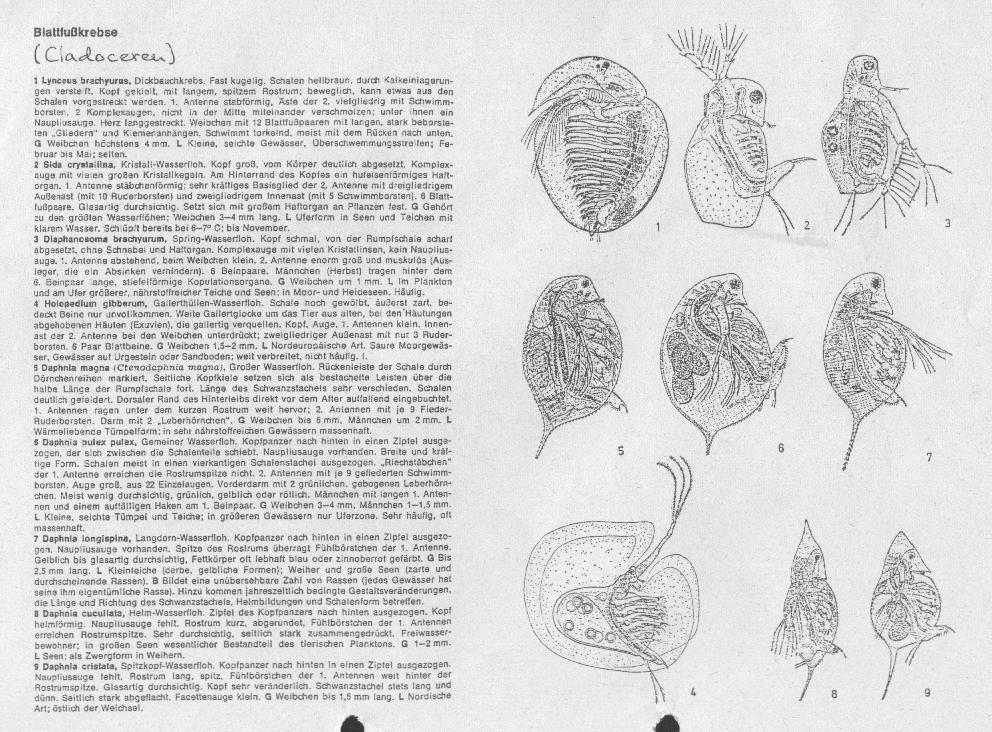 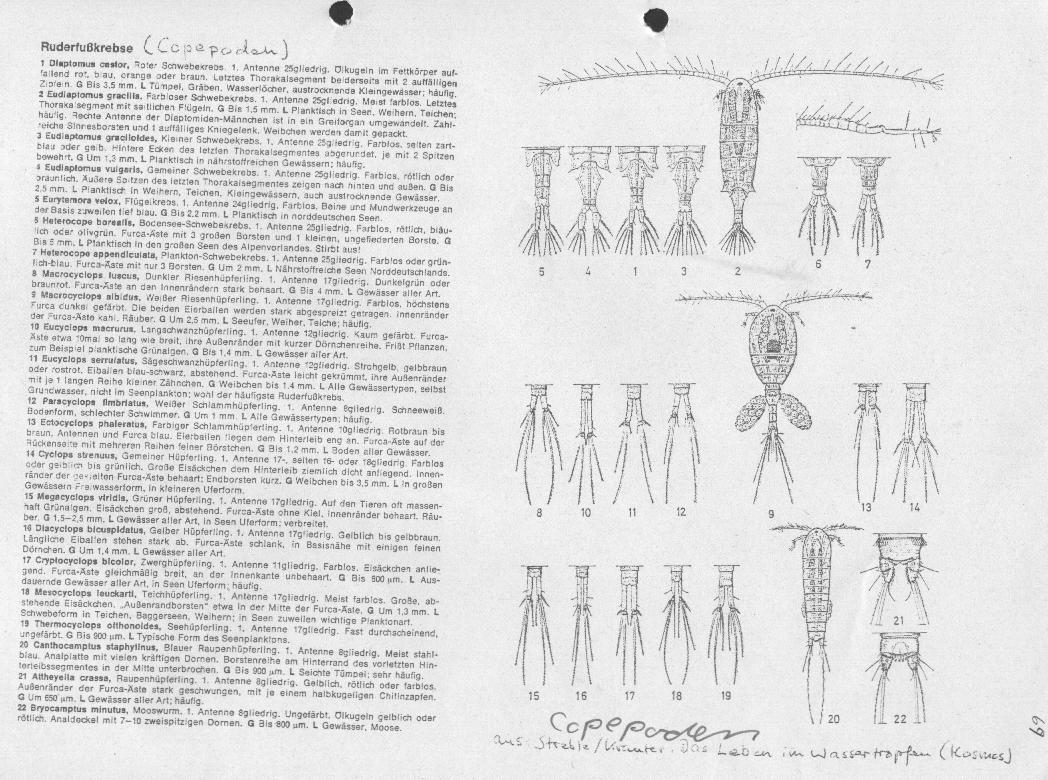 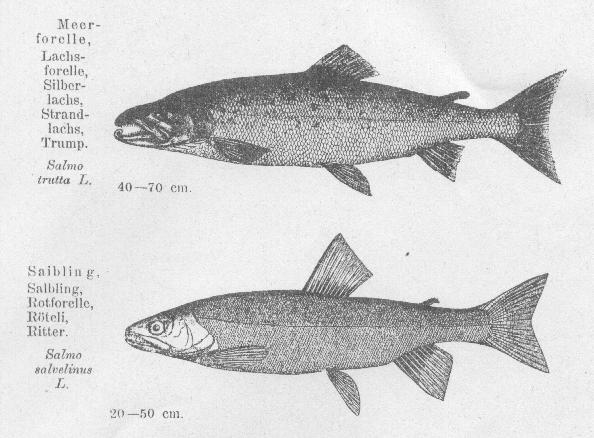 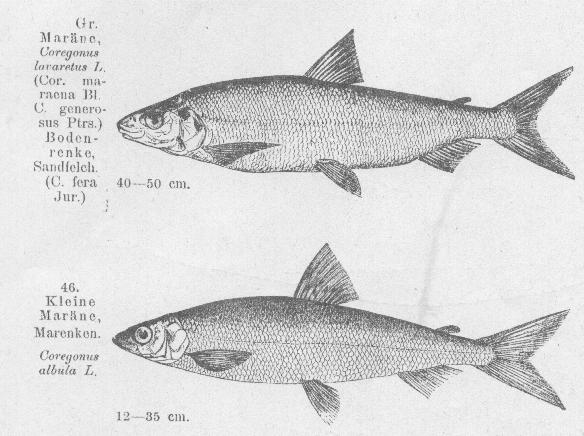 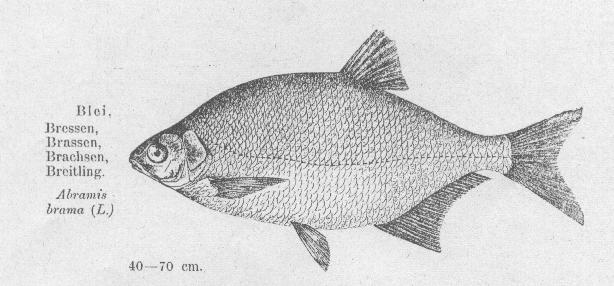 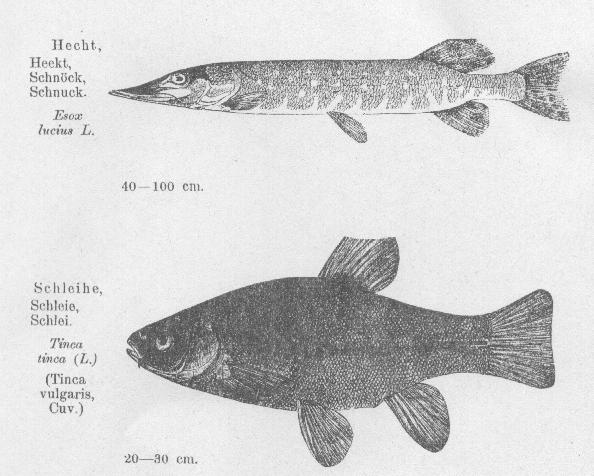 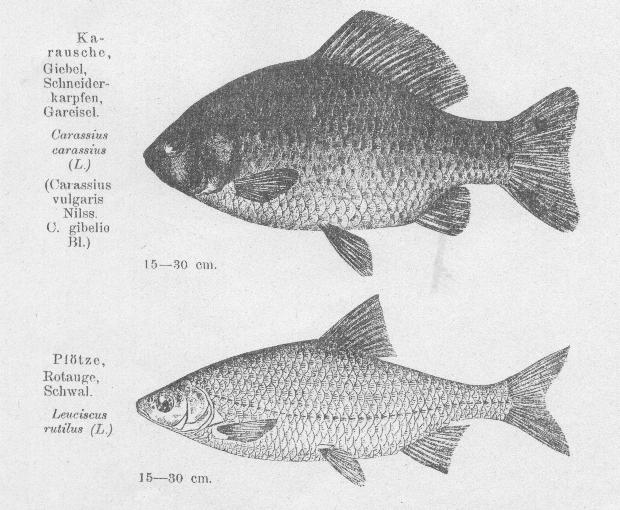 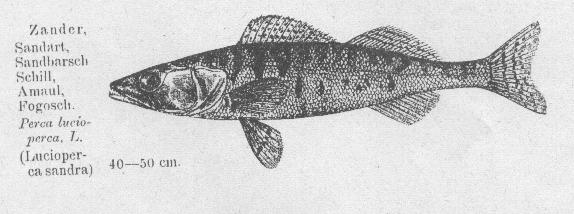 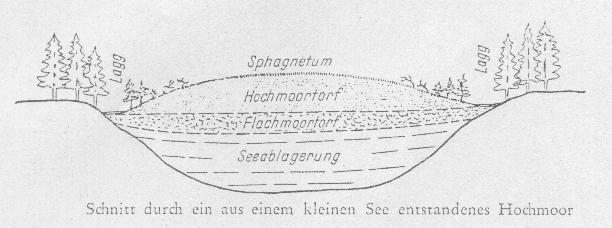 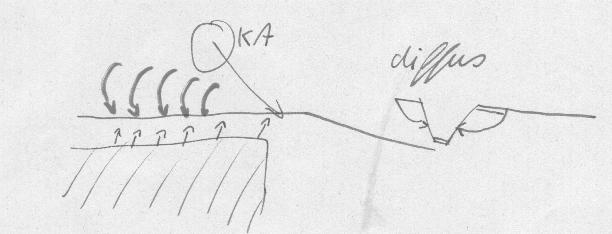